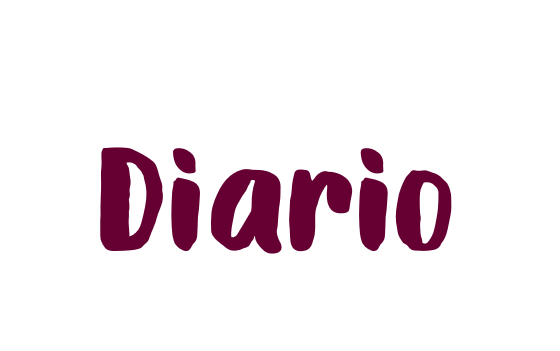 Jardín de Niños ¨María L. Pérez de Arreola
Maestra practicante: Dennise Arizpe Mesquitic
3° A
Miércoles 21 de abril del 2021
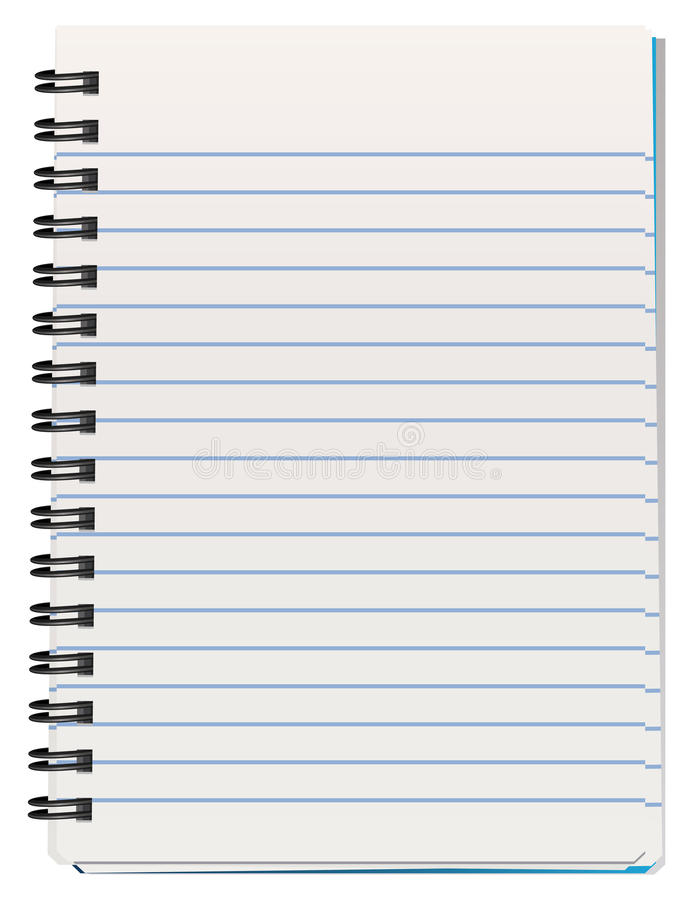 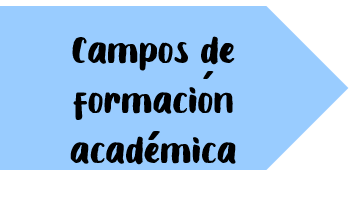 Lenguaje y comunicación:
Pensamiento matemático:
Exploración del mundo:
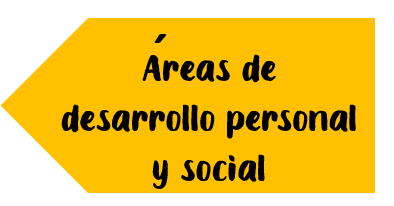 Artes:
Educación Socioemocional:
Educación física:
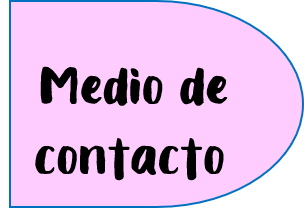 WhatsApp
    Facebook
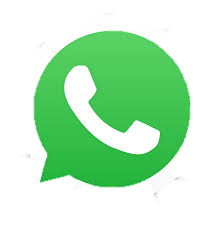 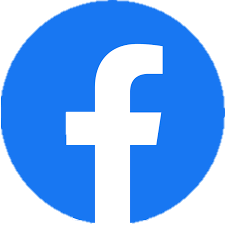 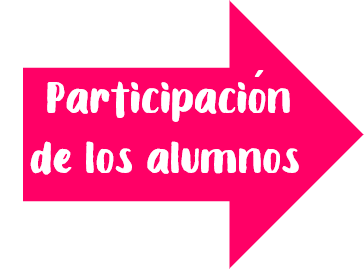 18 alumnos que asistieron a clase virtual.
19 alumnos entregaron evidencias
11 no se reportaron
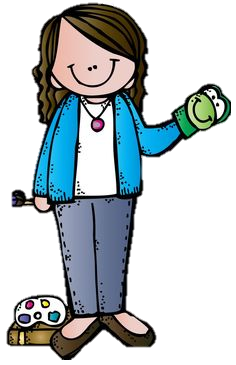 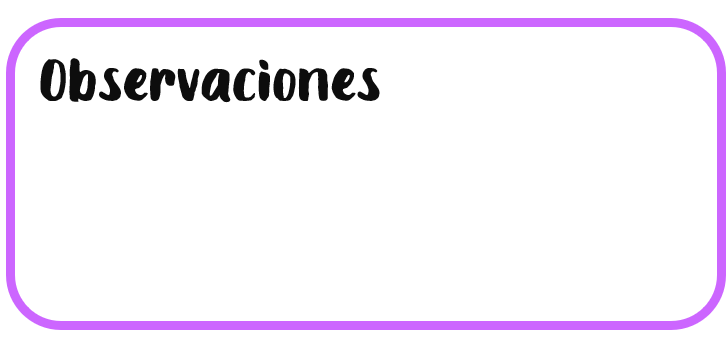 La asistencia se registro desde las 8:00 a.m. por la plataforma de Facebook en la que se registraron 18 alumnos y 19 mandaron su evidencia. De los 31 alumnos 11 no se reportaron.
Descripción de la clase y evidencias:
El día de hoy, miércoles 21 de abril del 2021 se registraron los alumnos en la plataforma de Facebook con la publicación del programa aprende en casa.
Para enriquecer el conocimiento en el área de lenguaje y comunicación mencionando todas las características del circo que conocen, las enlistaron y anotaron en su cuaderno.
Además realizaron el taller del circo, en el cual realizaron una carpa y la decoraron representando las características ya mencionadas.
Este tipo de actividades ayudan a desarrollar la creatividad y autonomía en los niños, además despierta el interés en ellos.
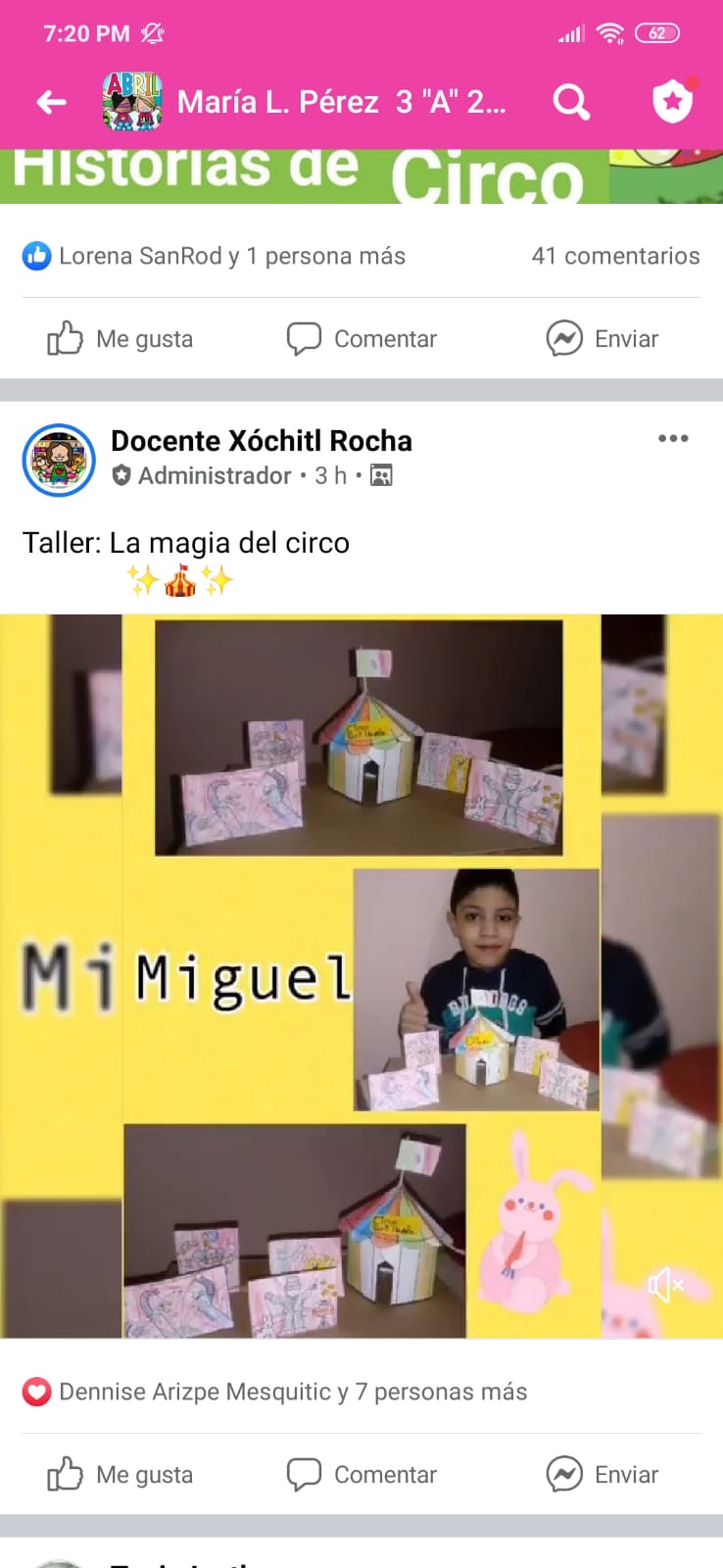 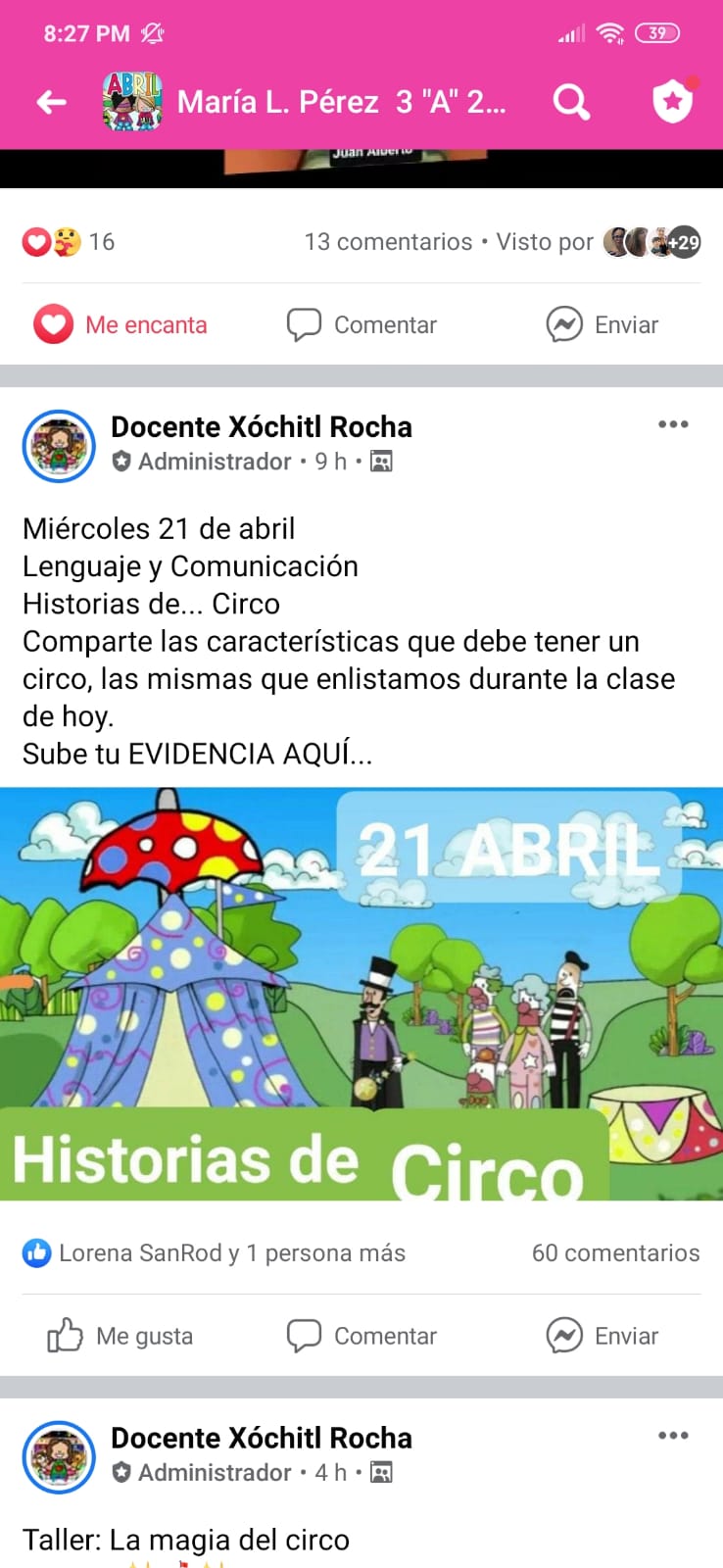 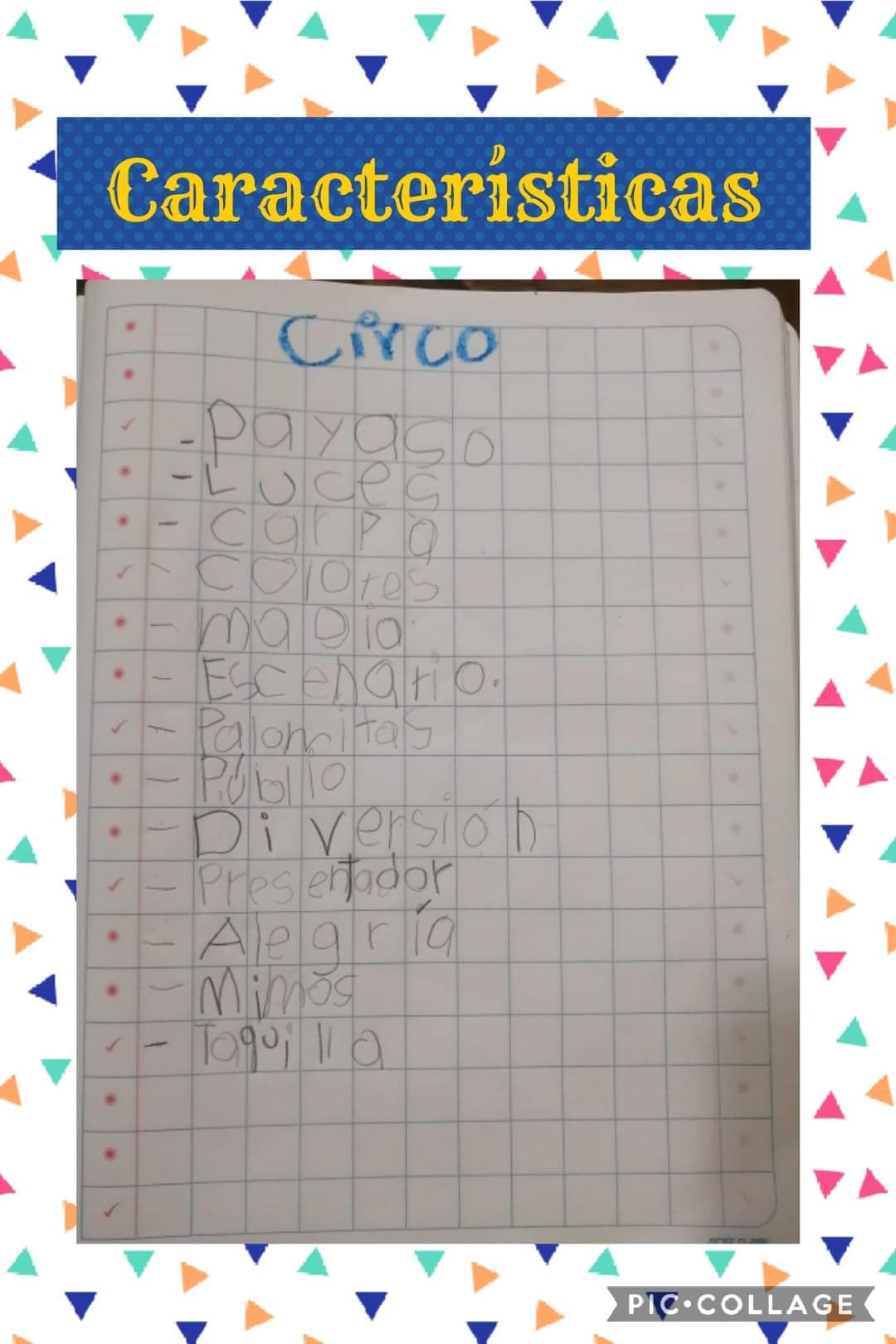 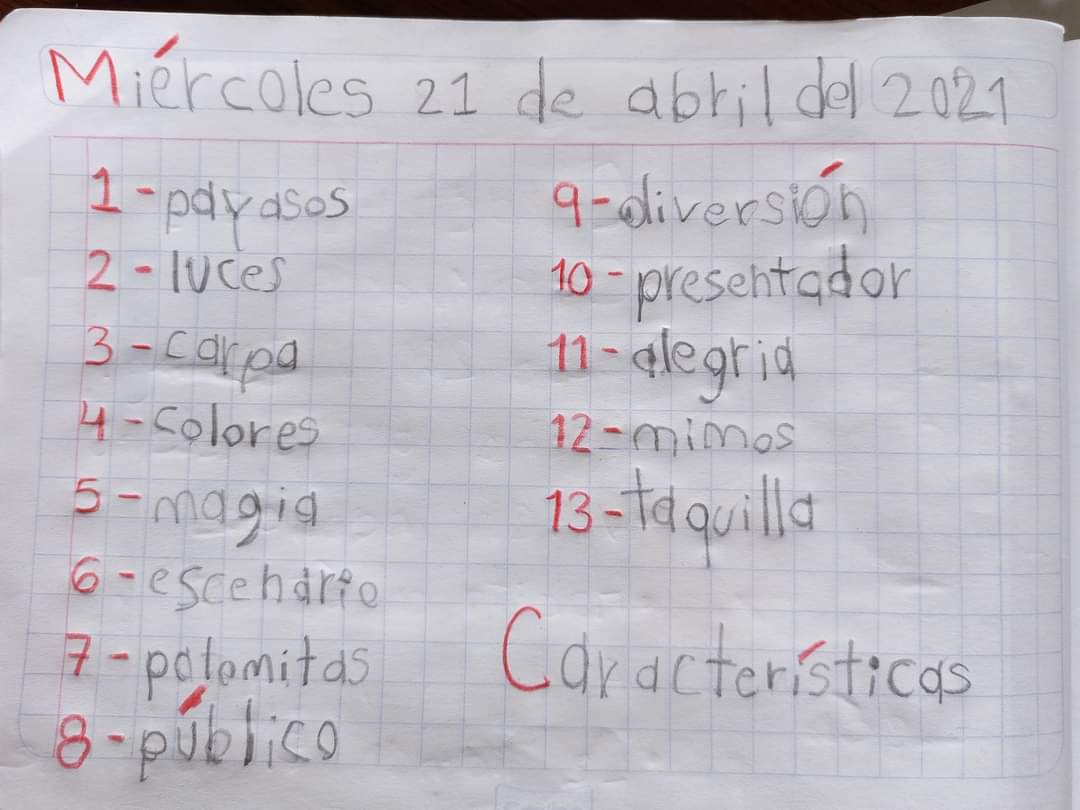 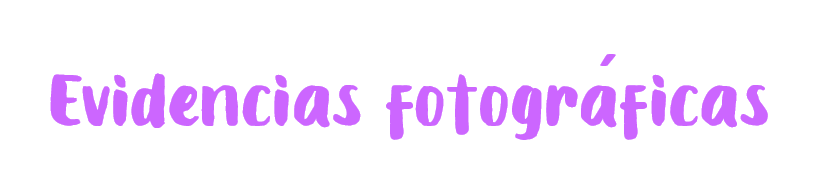